My favorite food.
Alisa Bokeria. 2nd class A
I like salad
My favorite soup is “Borsch’’
I like pizza!
I like bell pepper
My favorite fruit are bananas and apples
I like melon!
I like ice-cream !
I like cake!!!
I like potato!
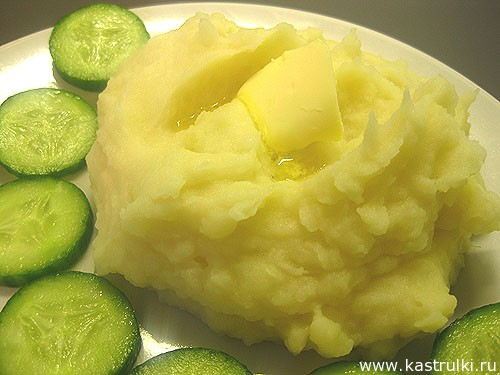 I don’t like mushrooms!